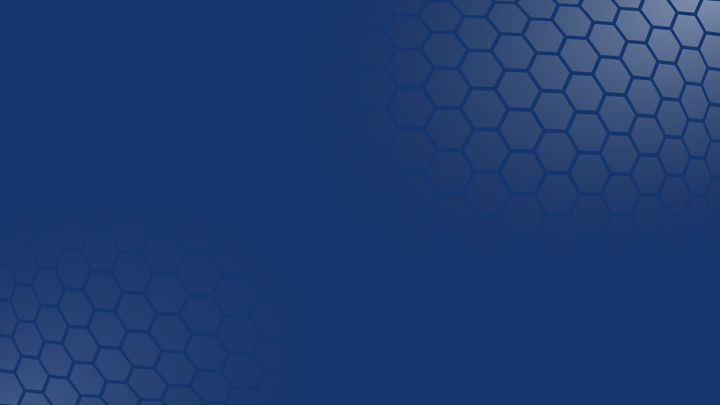 Using MyInfo
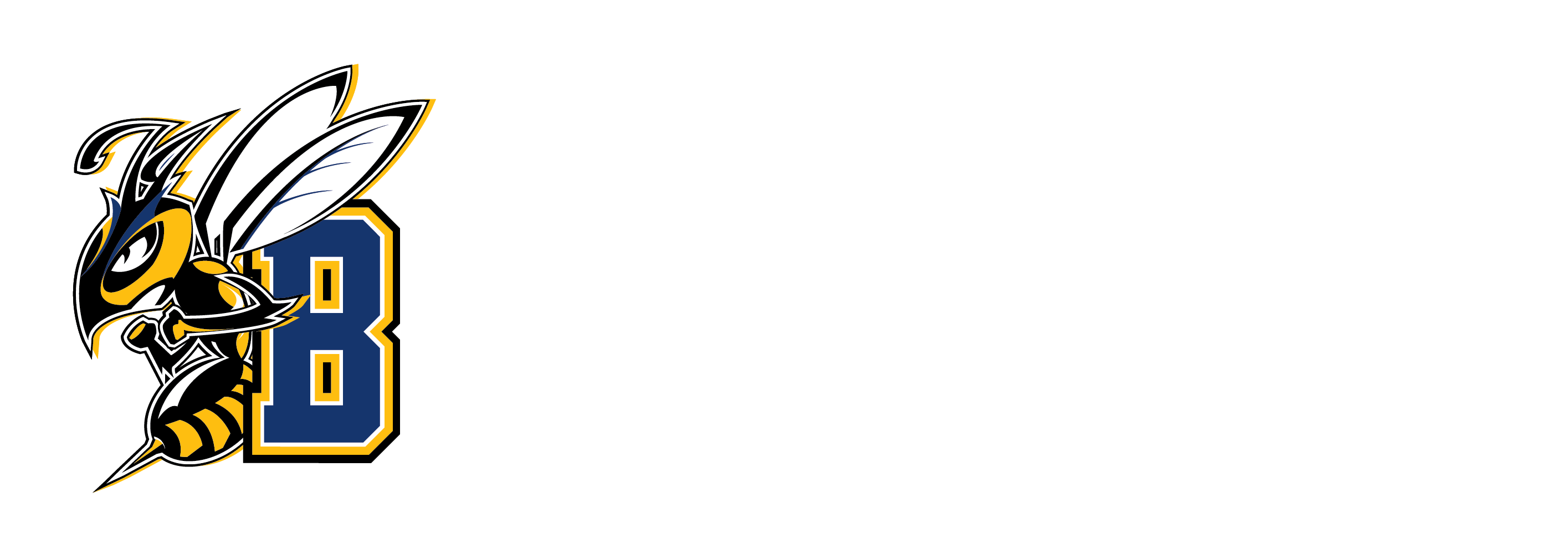 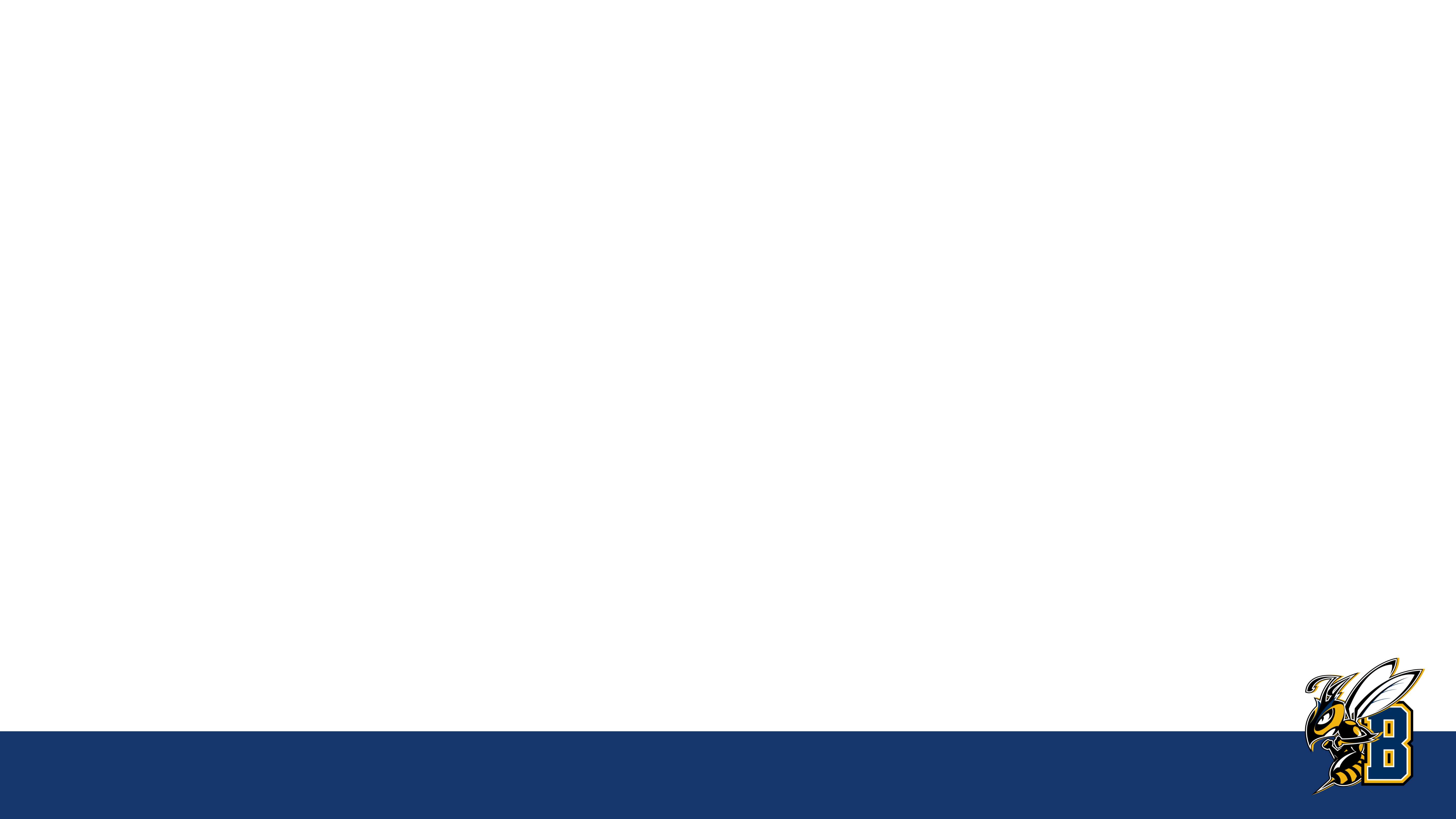 Use MyInfo To Access:
Student records
Degree works
Financial aid
Employee services
Parking services
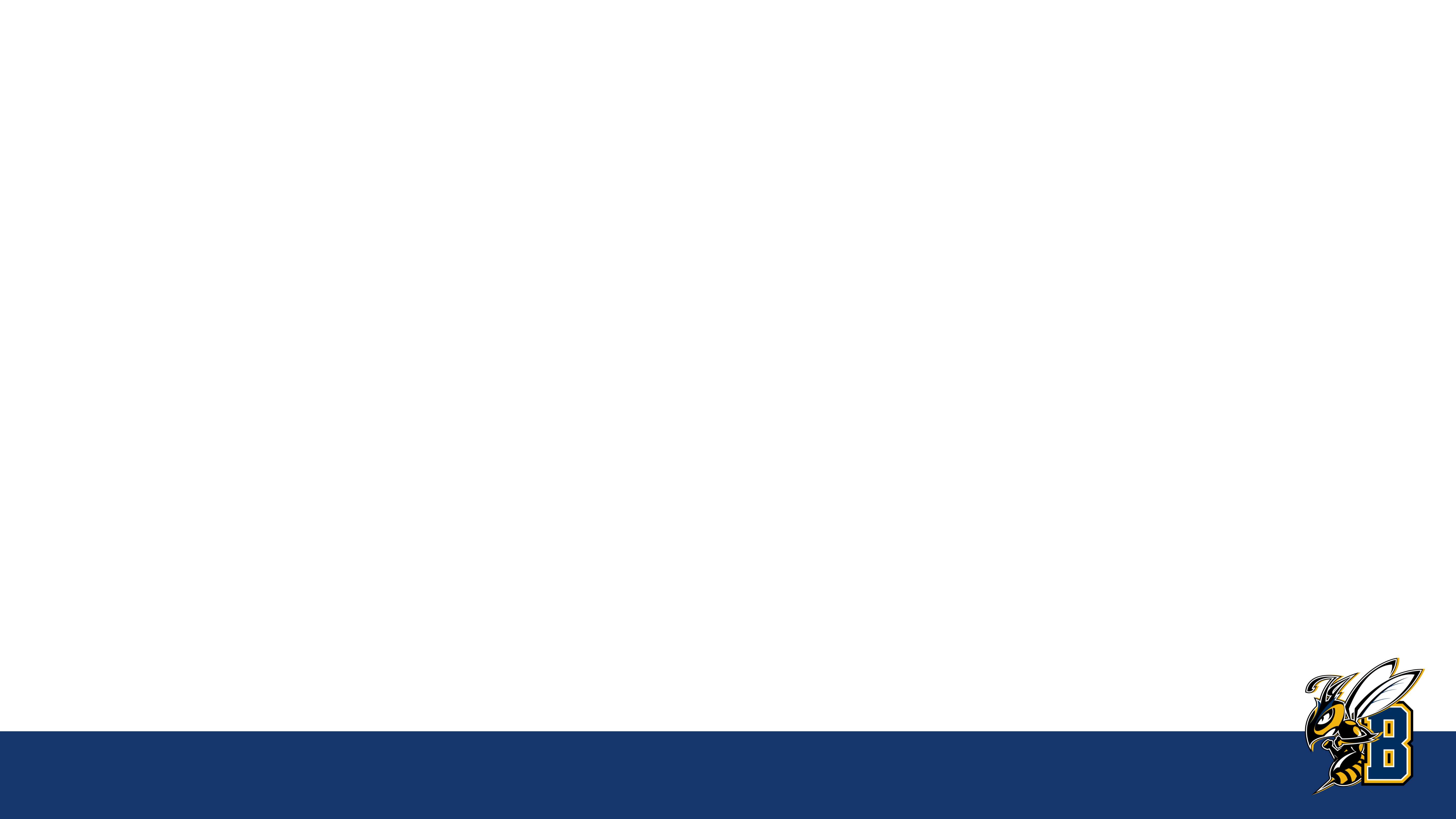 1. Access MSUB’s Homepage
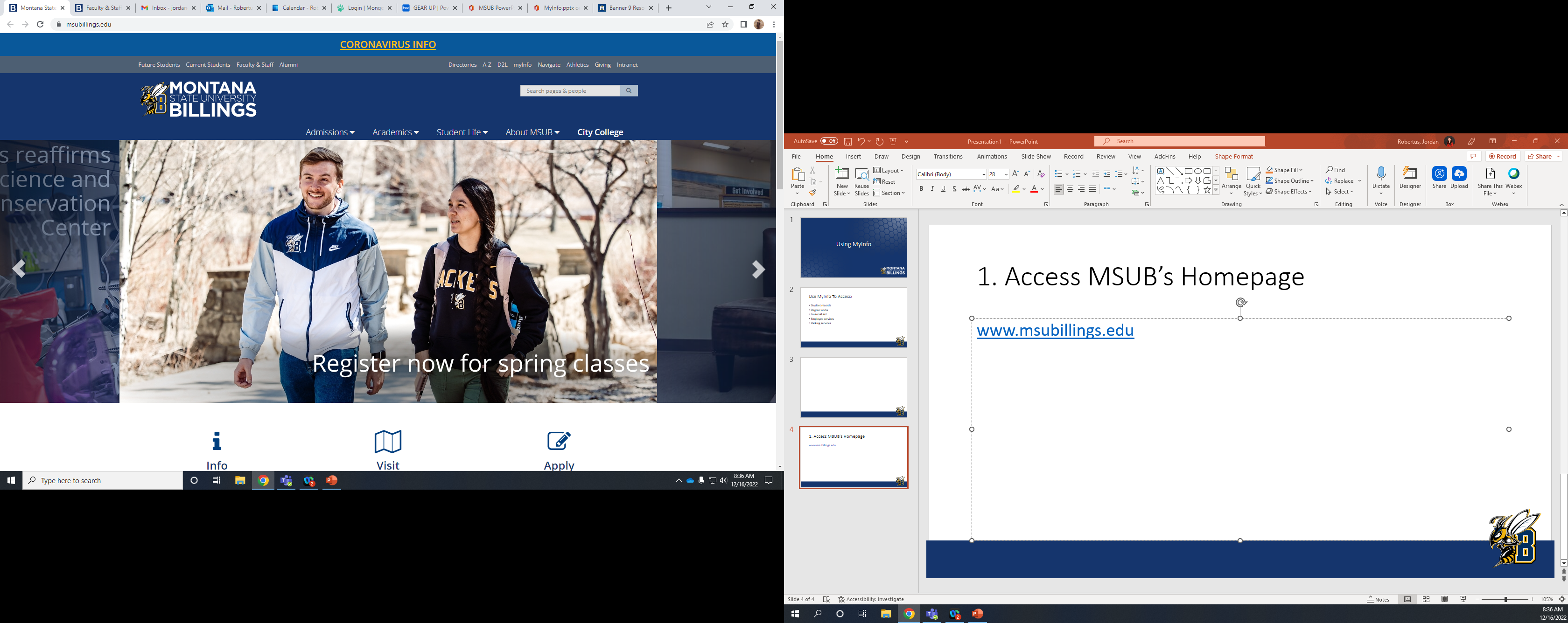 www.msubillings.edu
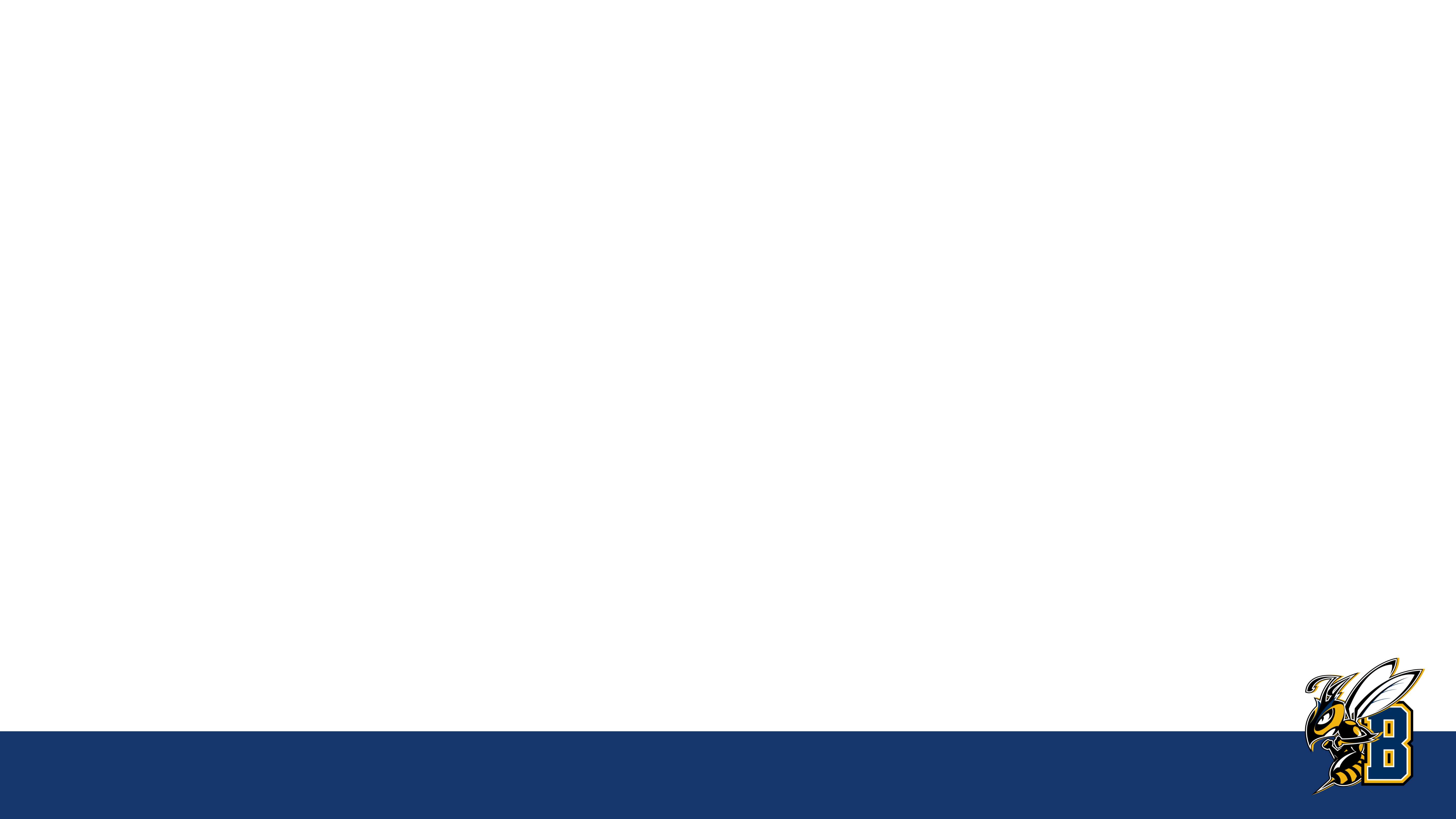 2. Hit the ‘MyInfo’ tab
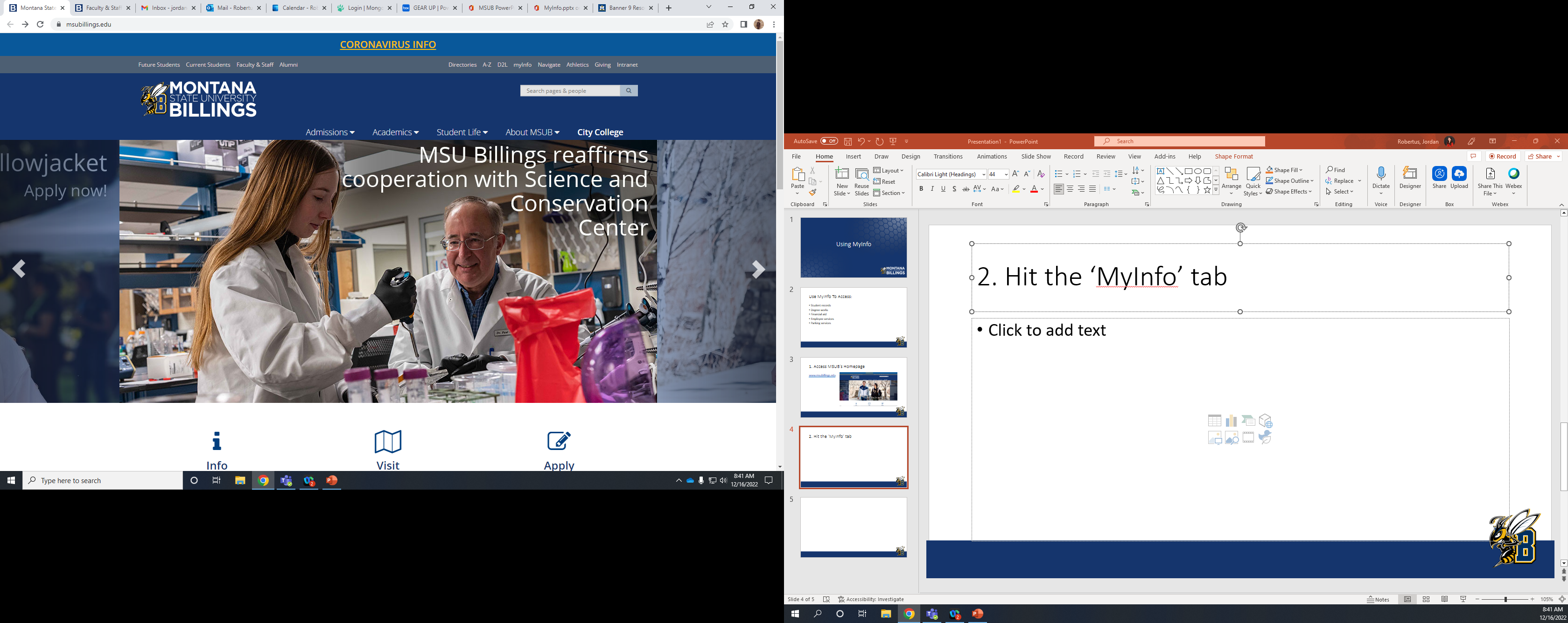 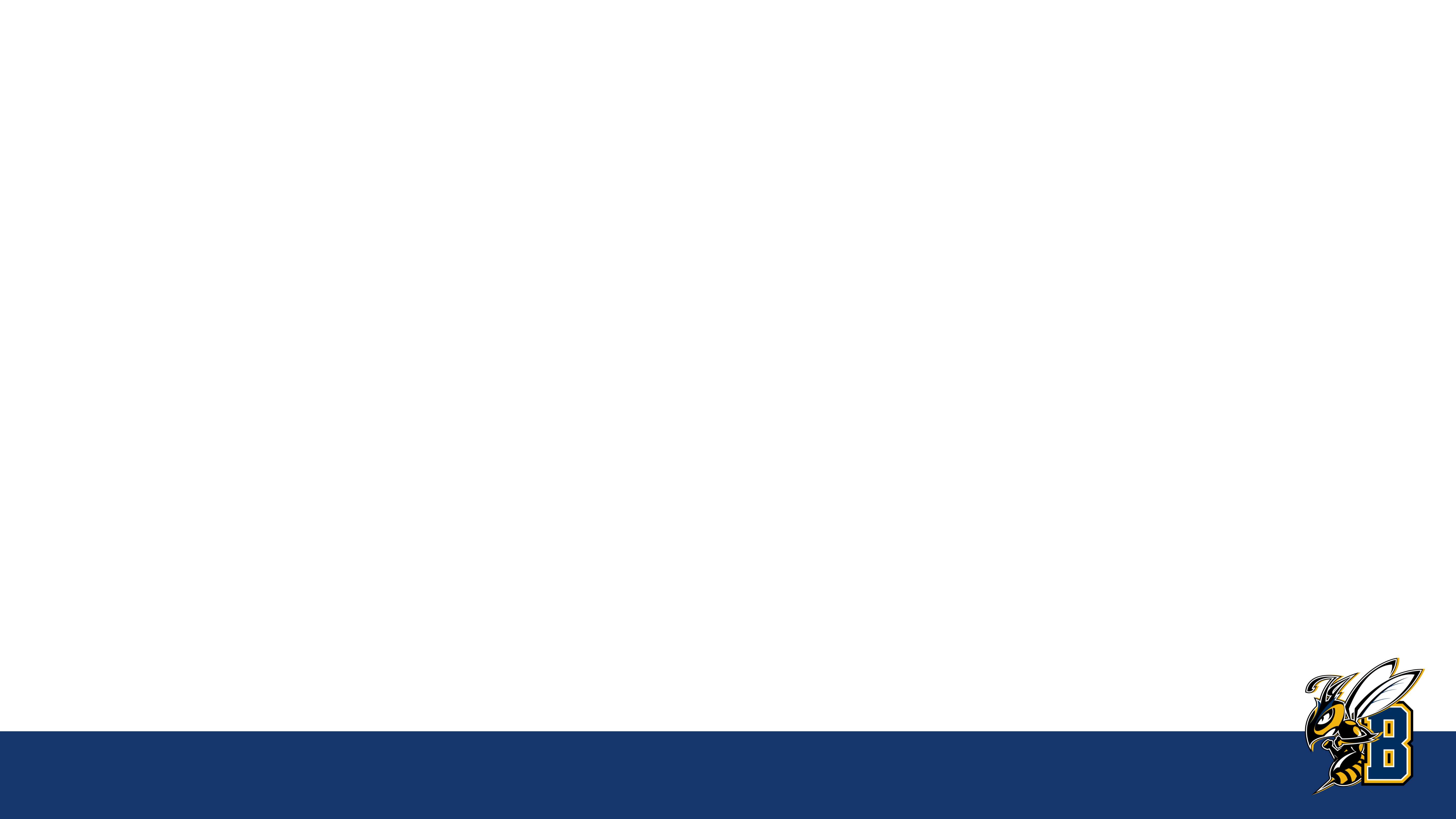 3. Click on Log in to MyInfo (NetID)
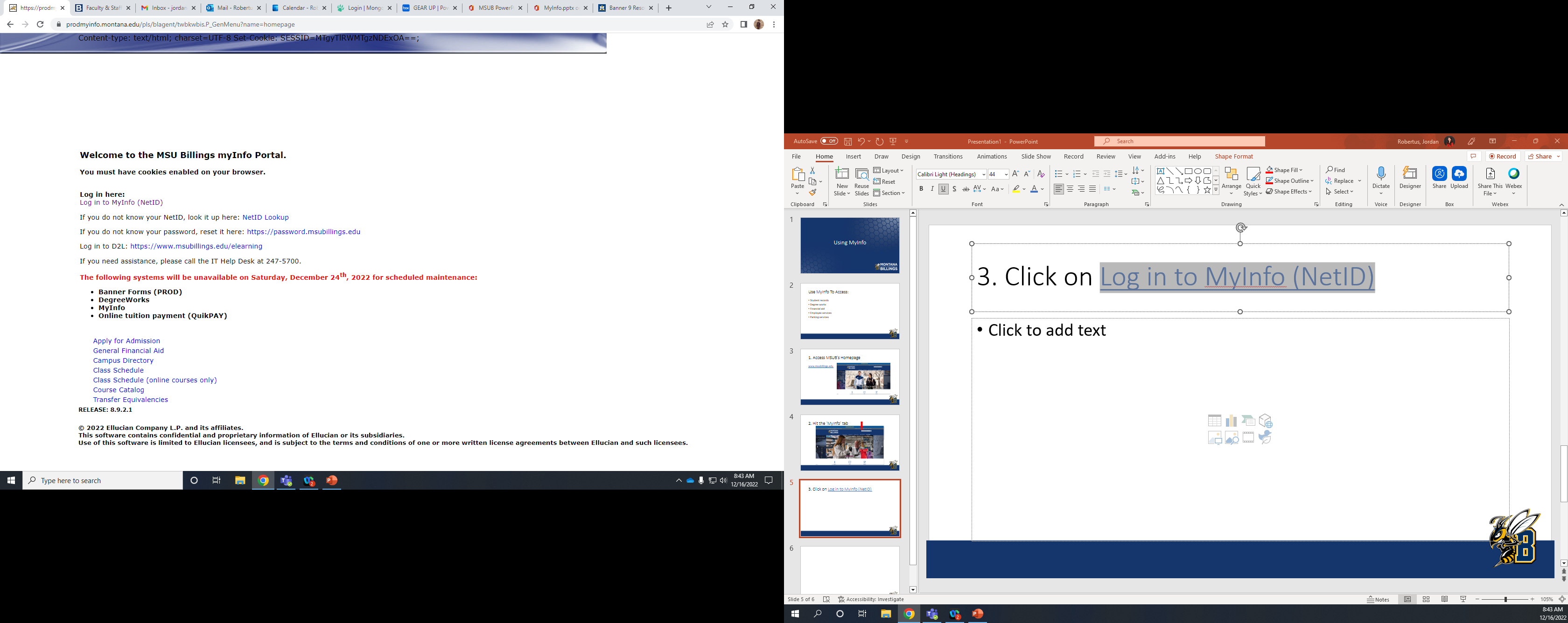 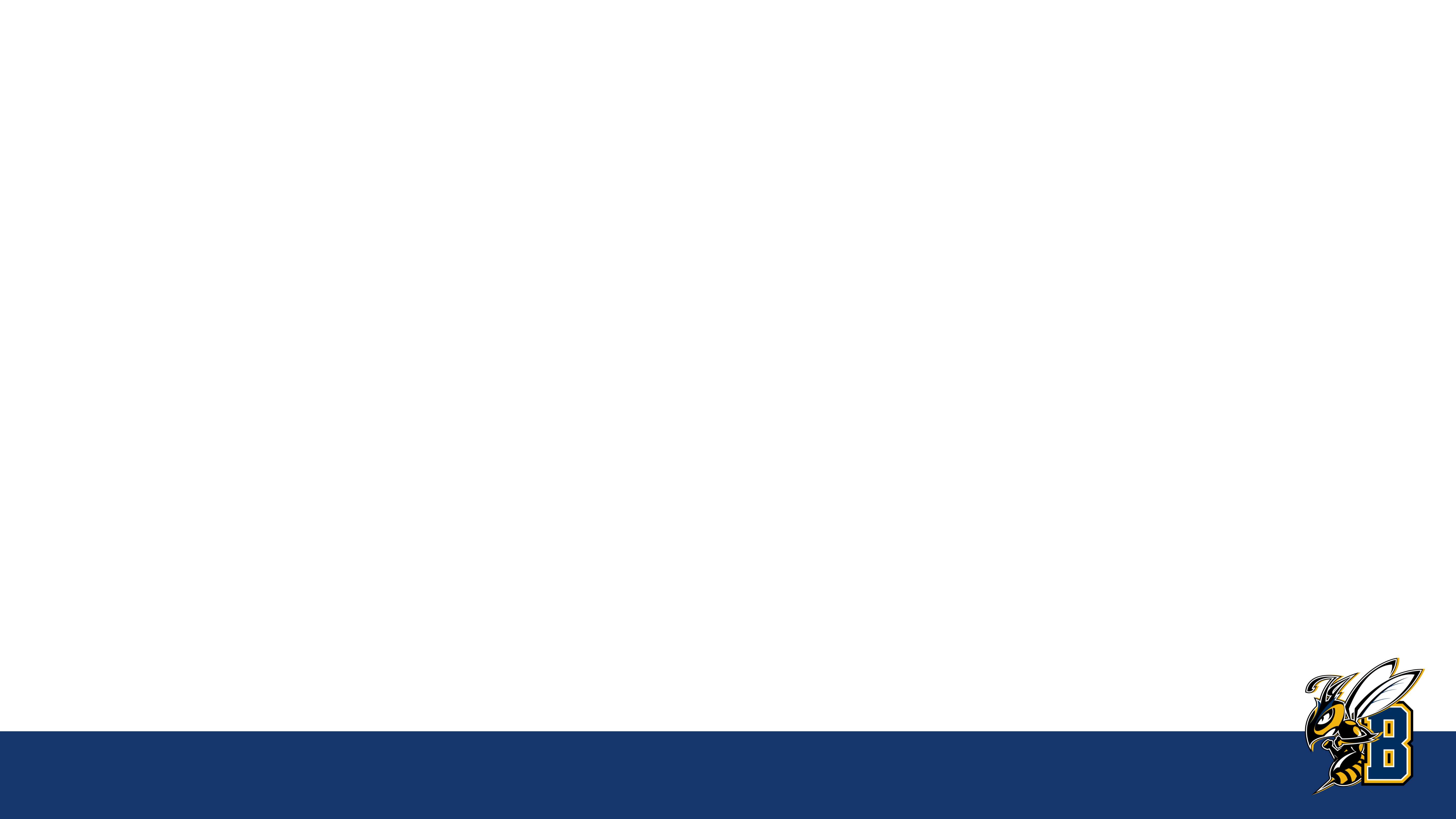 4. Log in using your NetID and the password associated with it
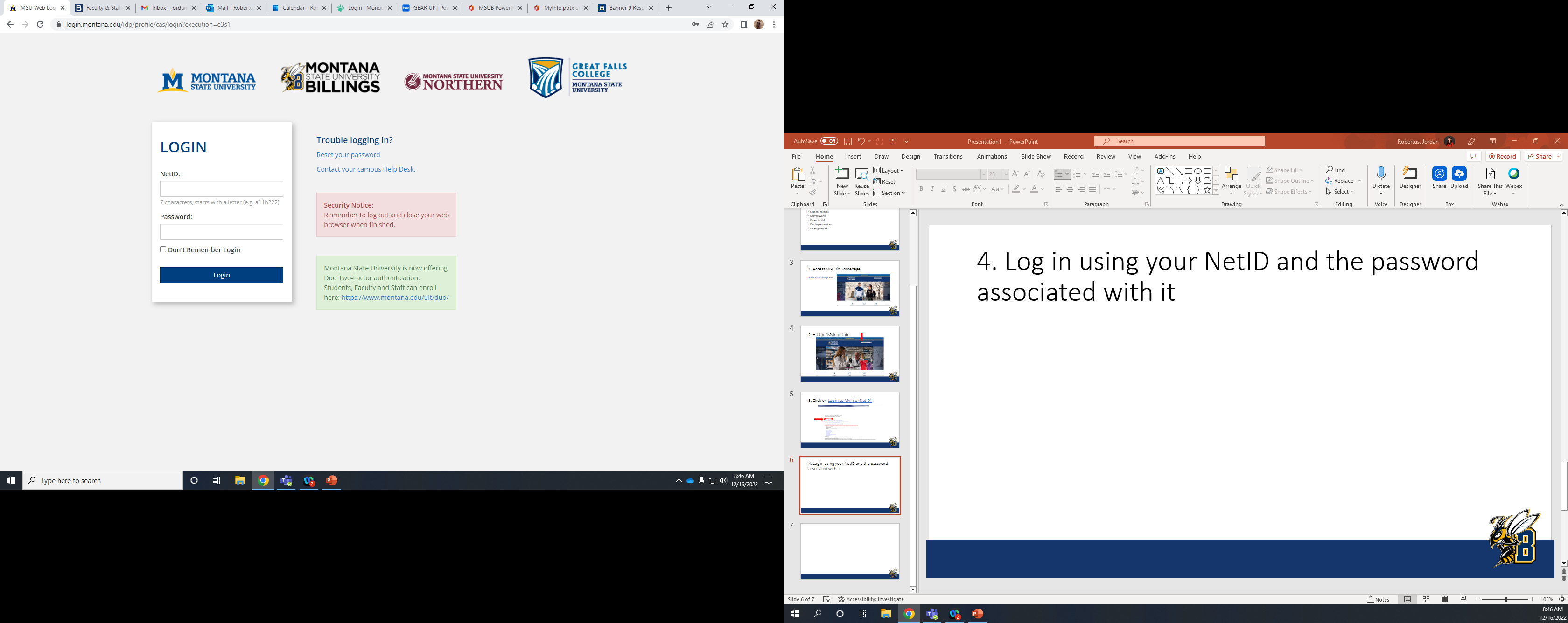 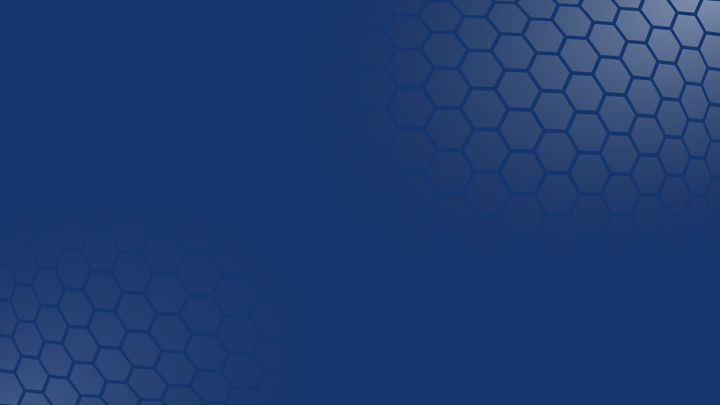 Tabs in MyInfo
Where they are and what they mean
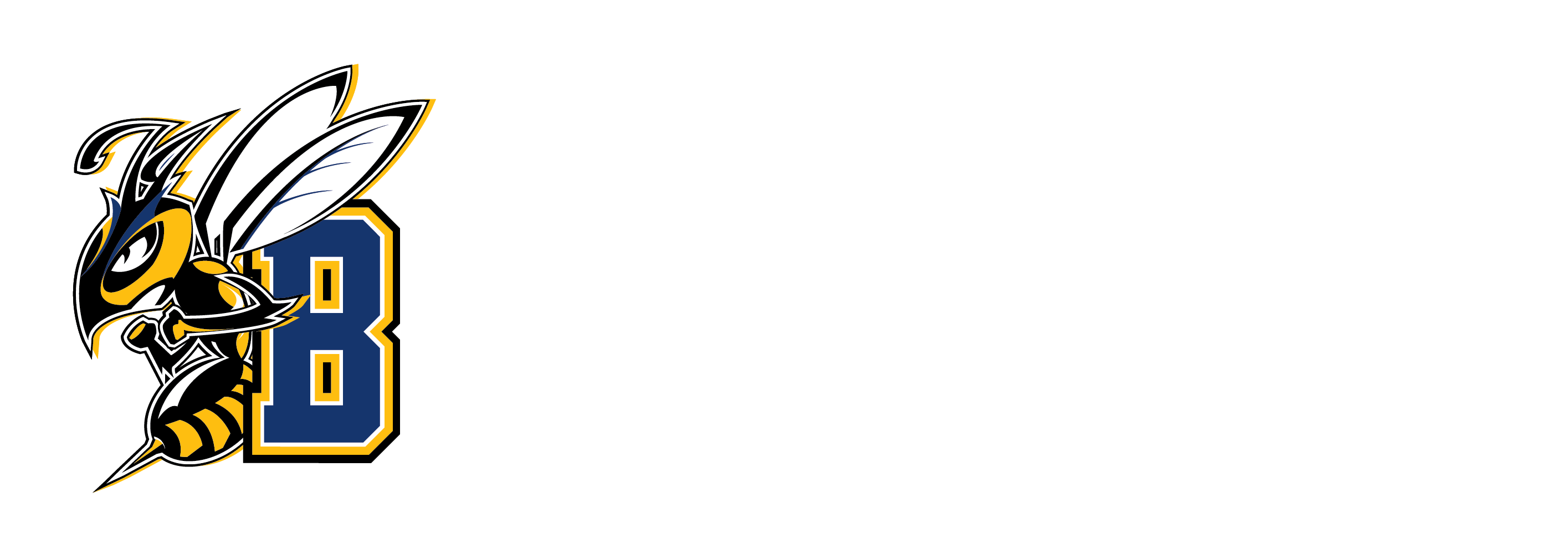 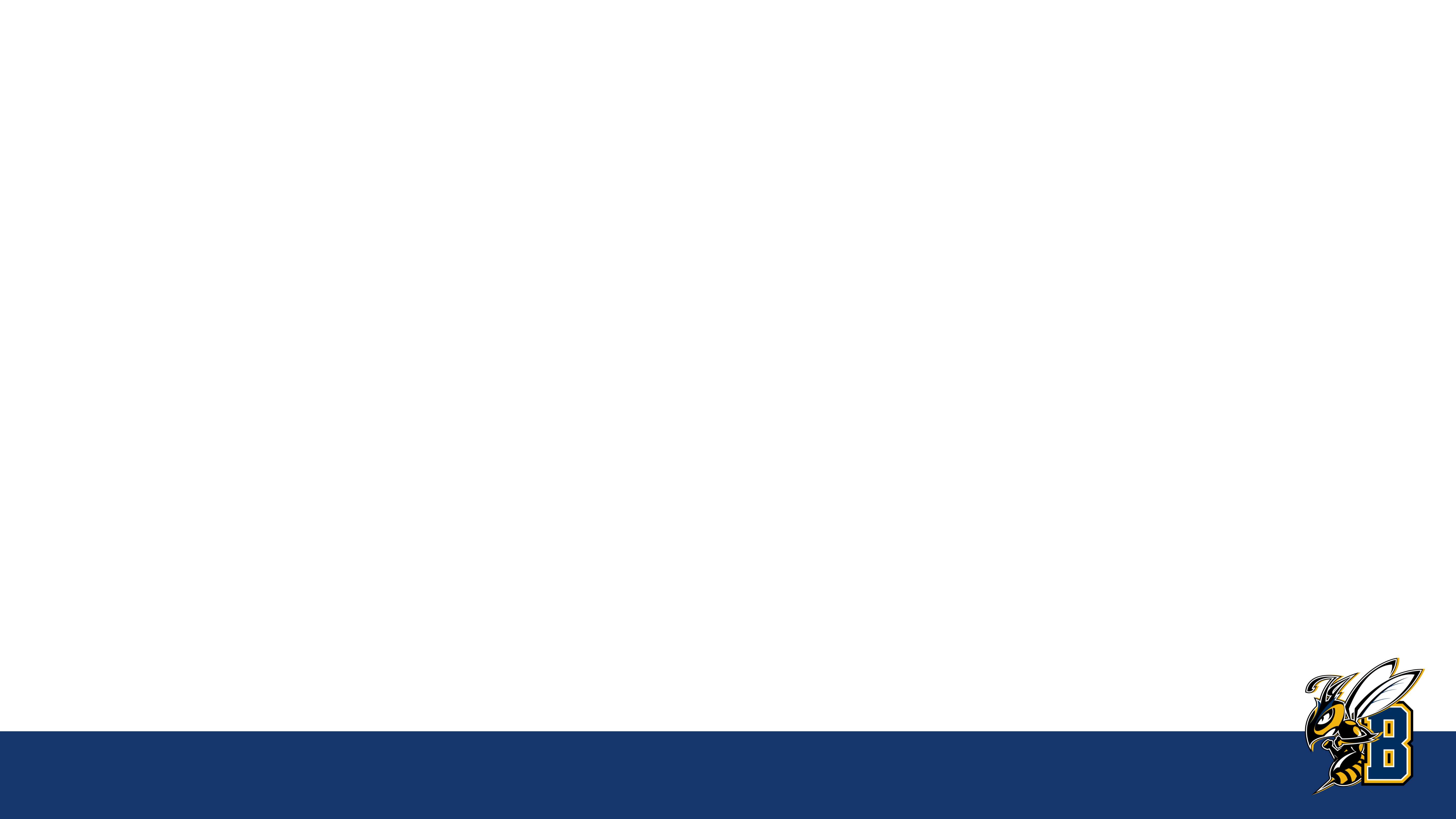 The Personal Information Tab
Update your address, ethnicity, and contact information
IMPORTANT: FAFSA documents and checks, billing statements, academic notices, etc. will not reach you if your address and contact information are not current
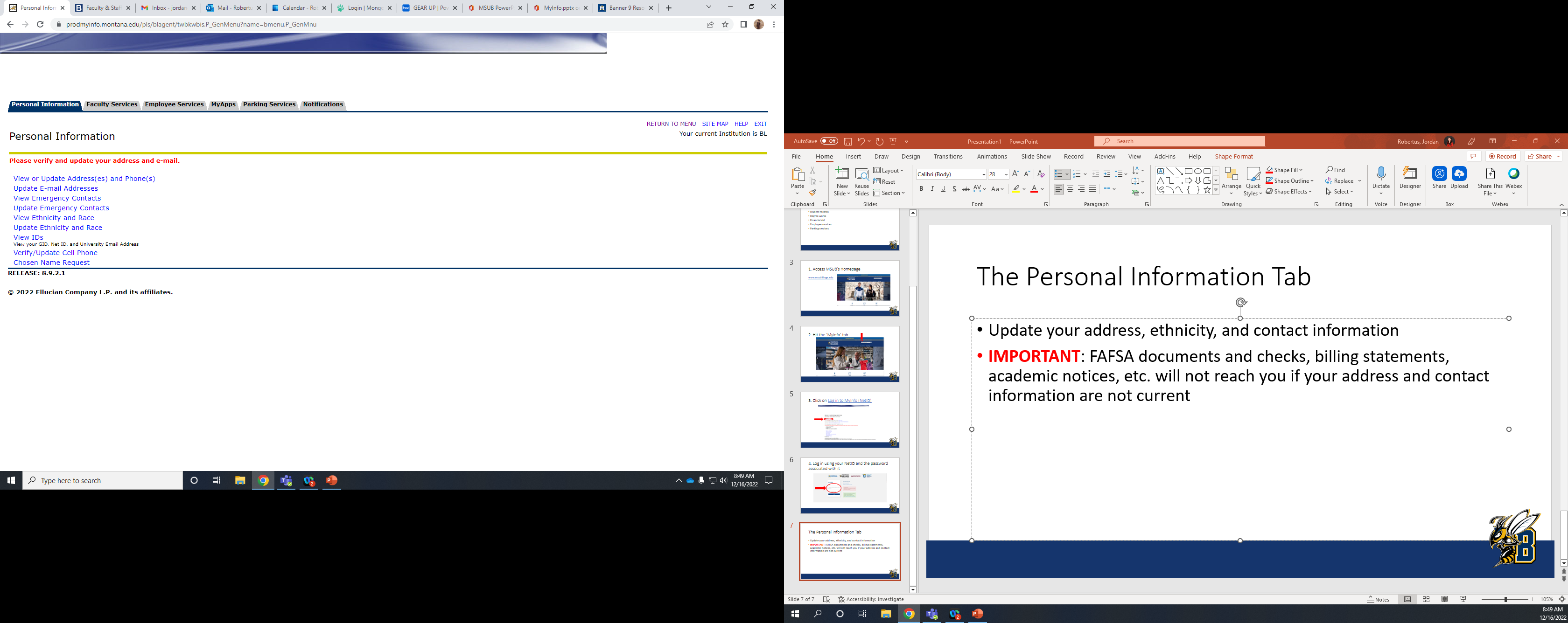 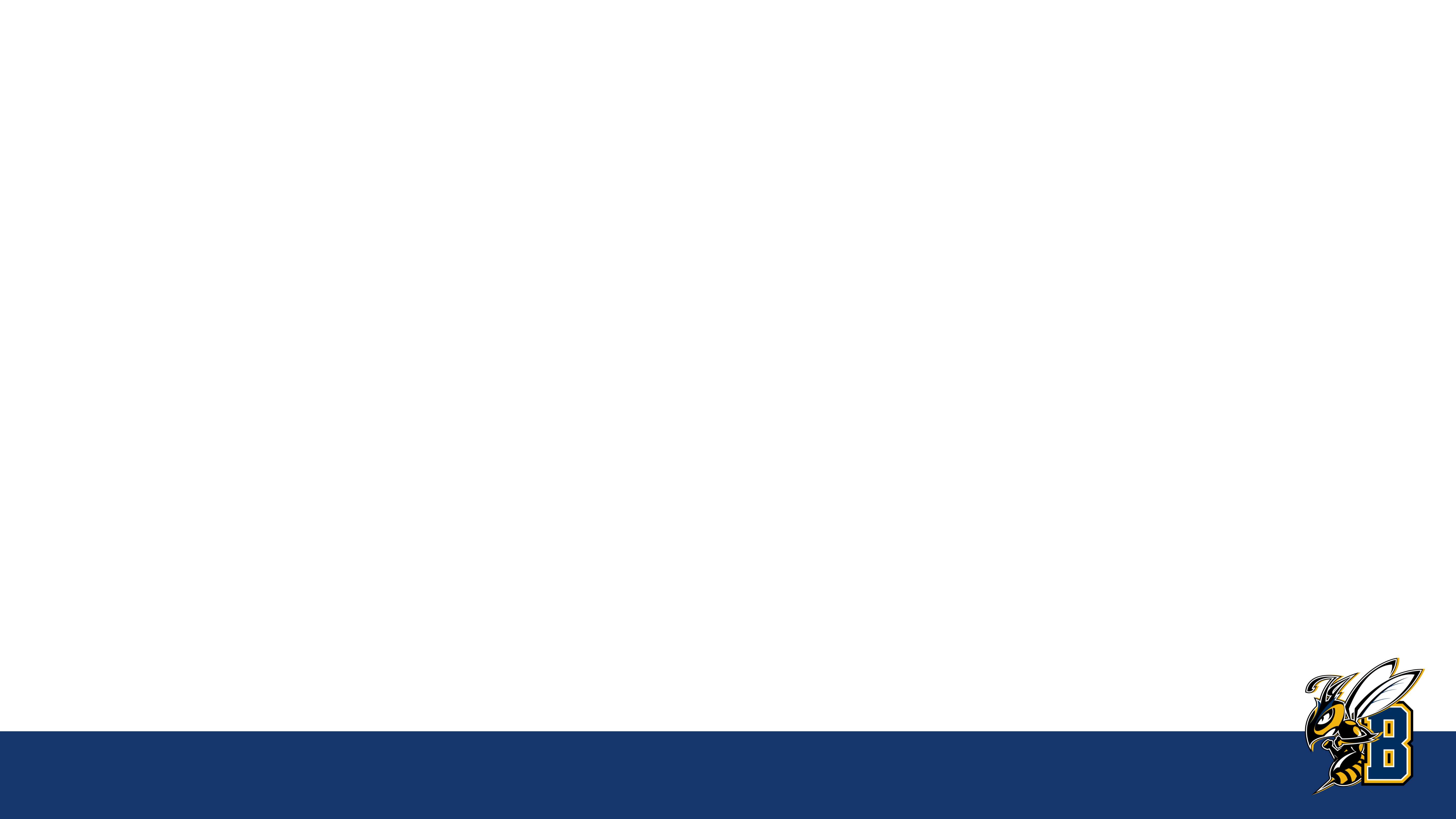 The Student Services Tab
Register for classes, drop classes, access your transcripts, check/print schedule, apply for re-admission, DegreeWorks
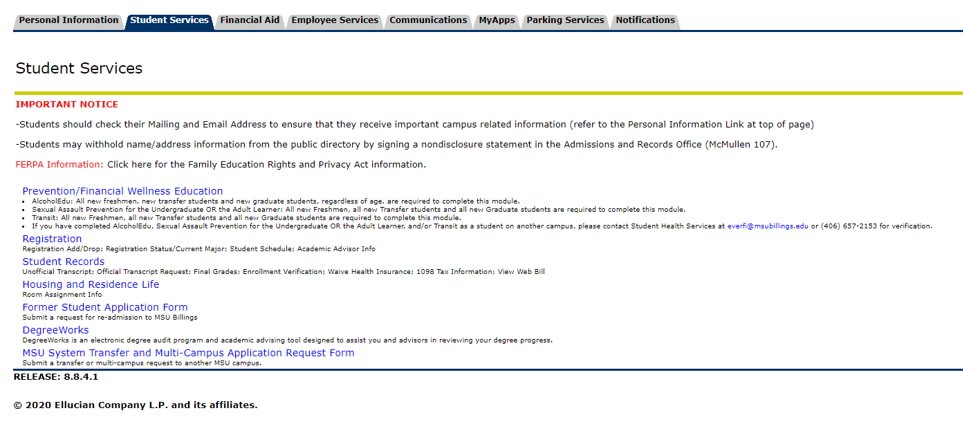 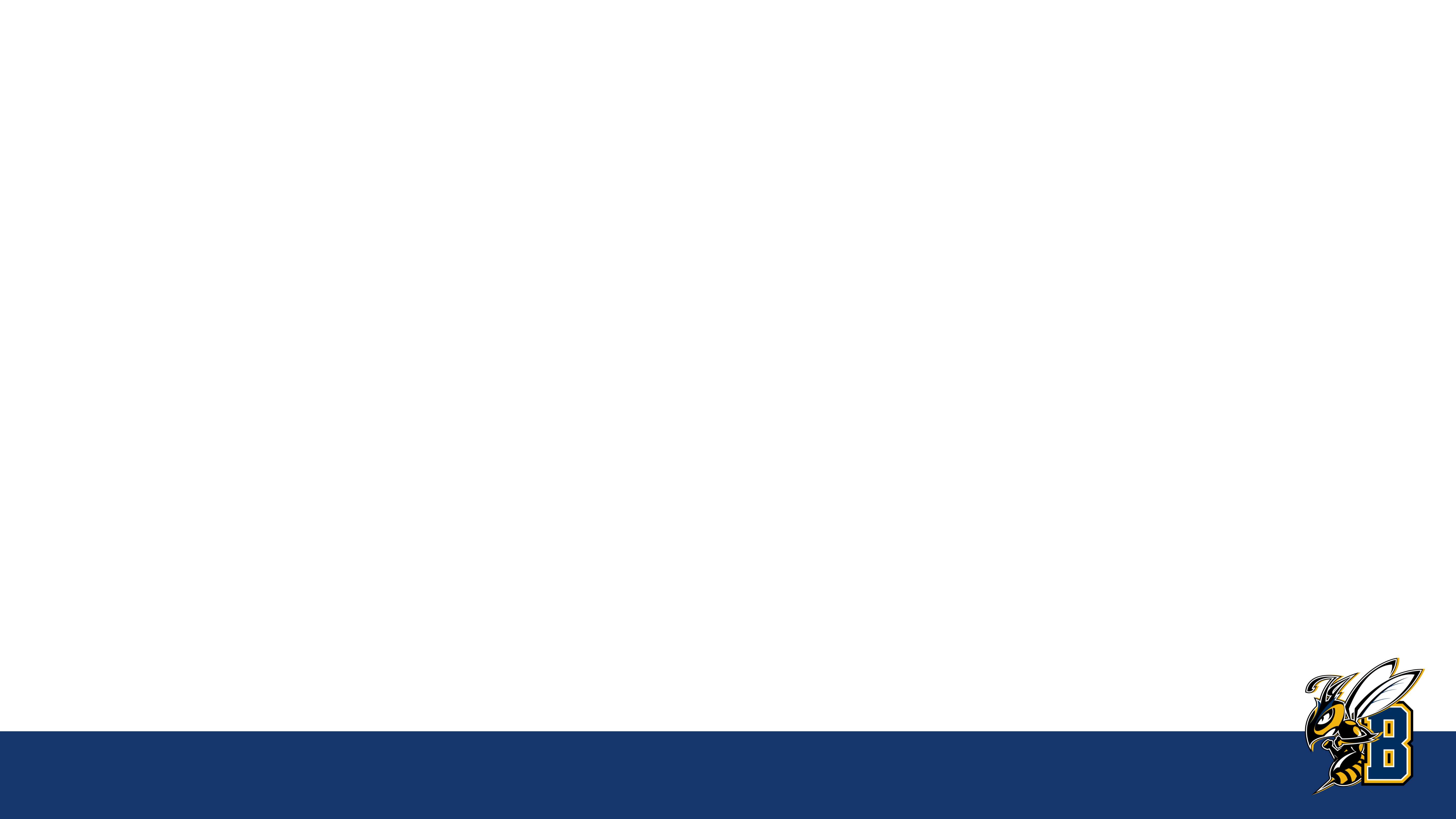 The Financial Aid Tab
View the status of impending FAFSA funds, determine eligibility, accept or decline offers, view college financing plan
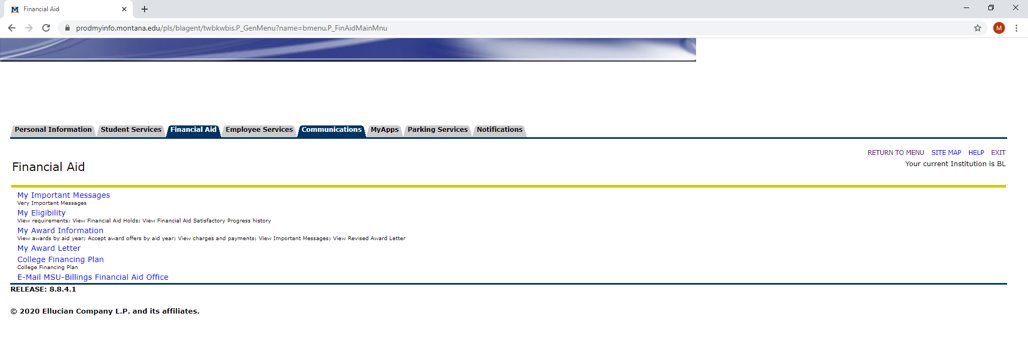 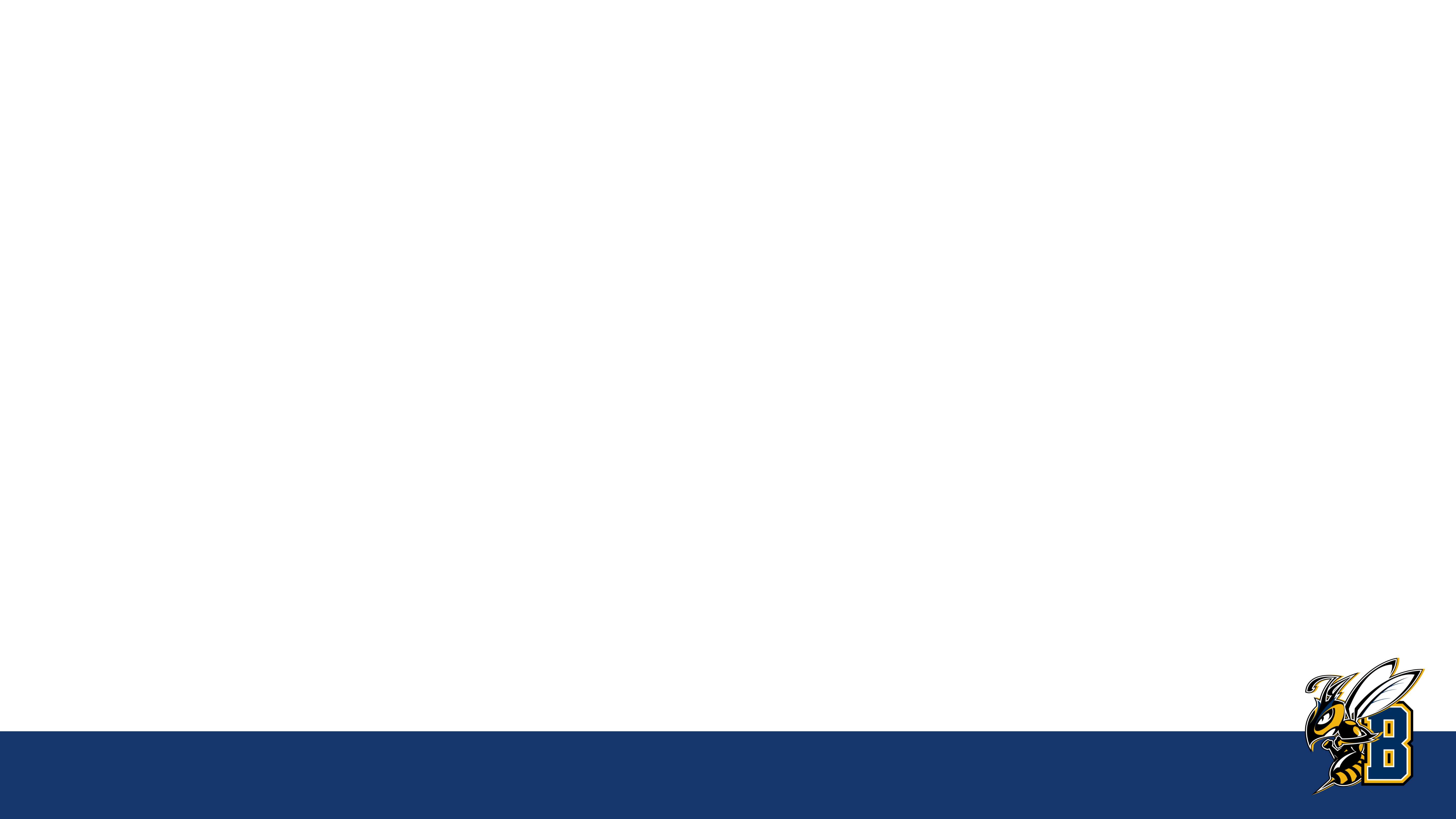 The Employee Services Tab
Update time sheet, view benefits, update your direct deposit, view paystubs and tax forms 
*for students who hold jobs with the university*
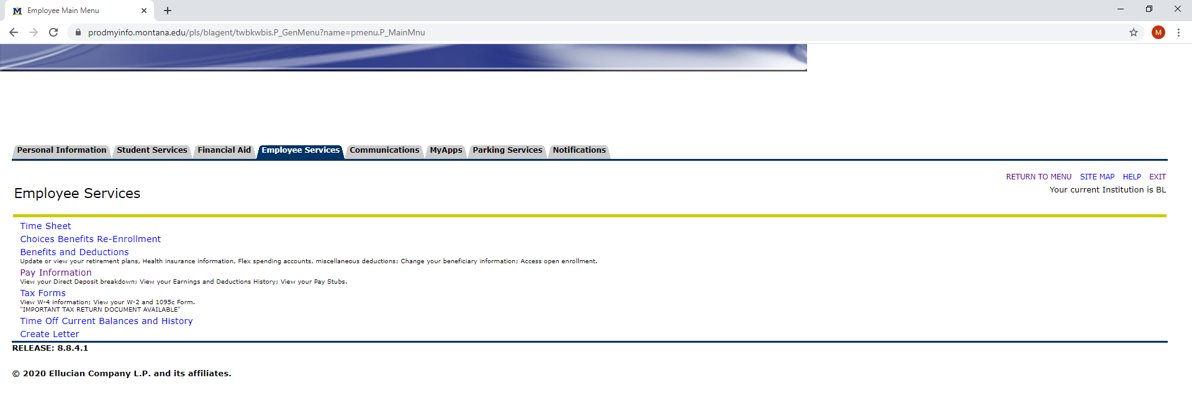 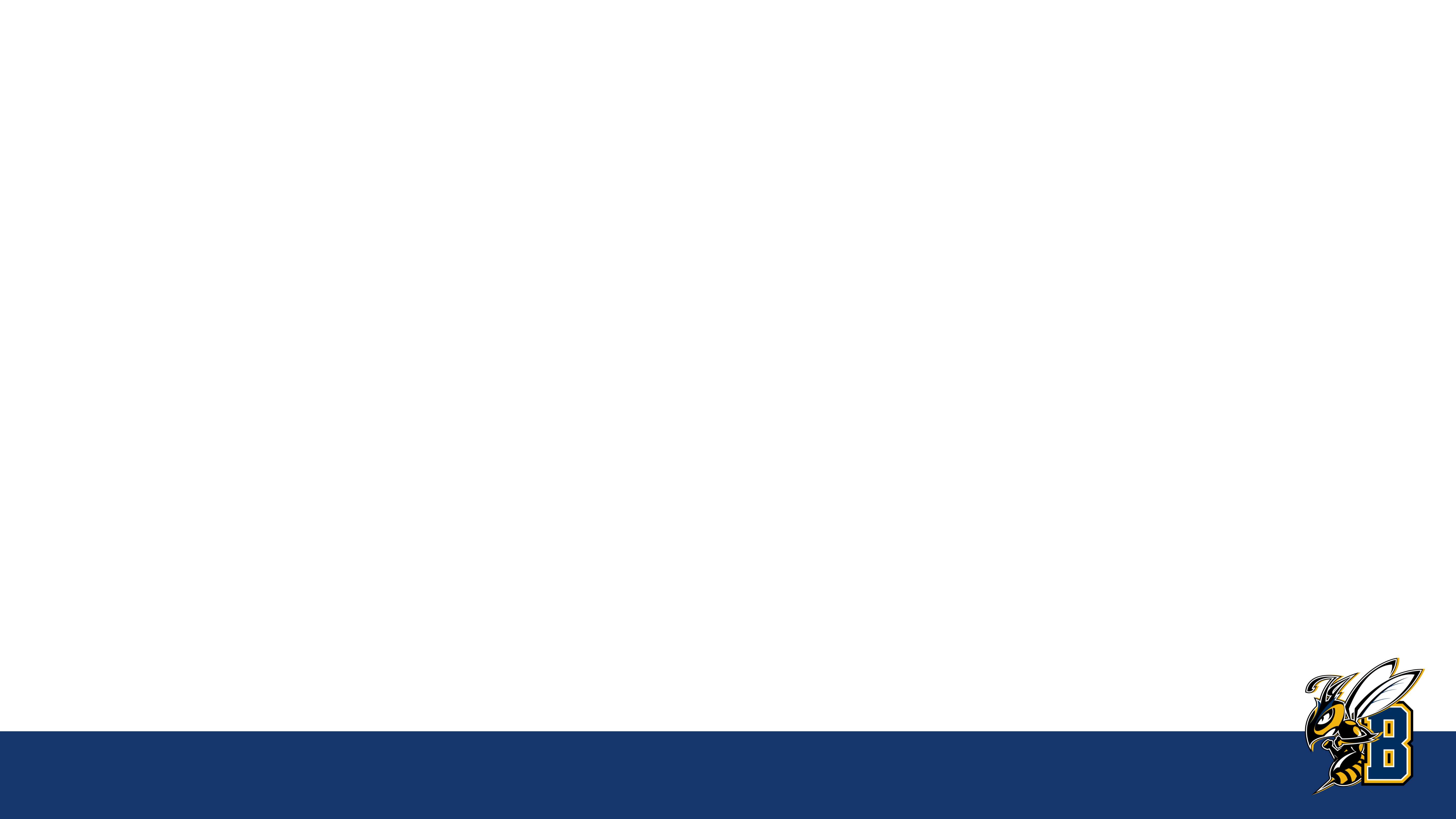 The Parking Services Tab
Purchase parking passes, pay/appeal a citation, update vehicle information
IMPORTANT: receiving a parking ticket can result in a hold, which can be placed on the release of a student’s transcript or delay graduation if unpaid
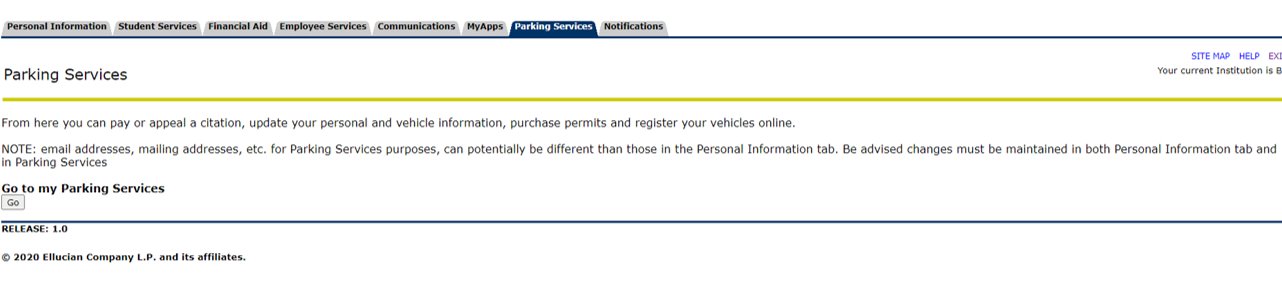 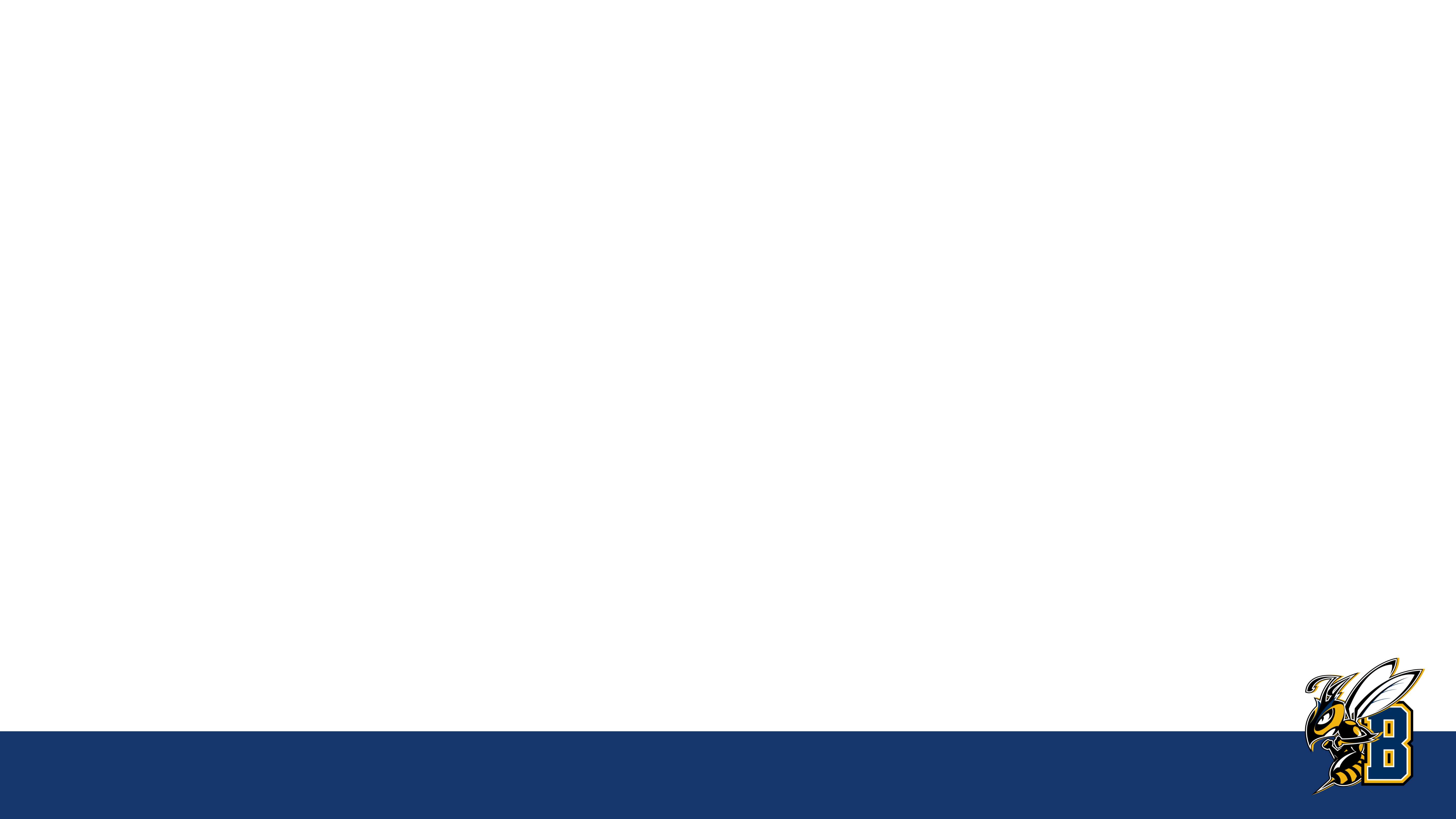 The Notifications Tab
Access notifications sent by the university
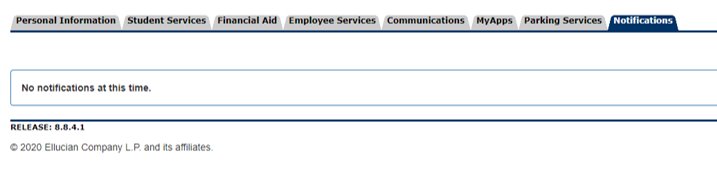 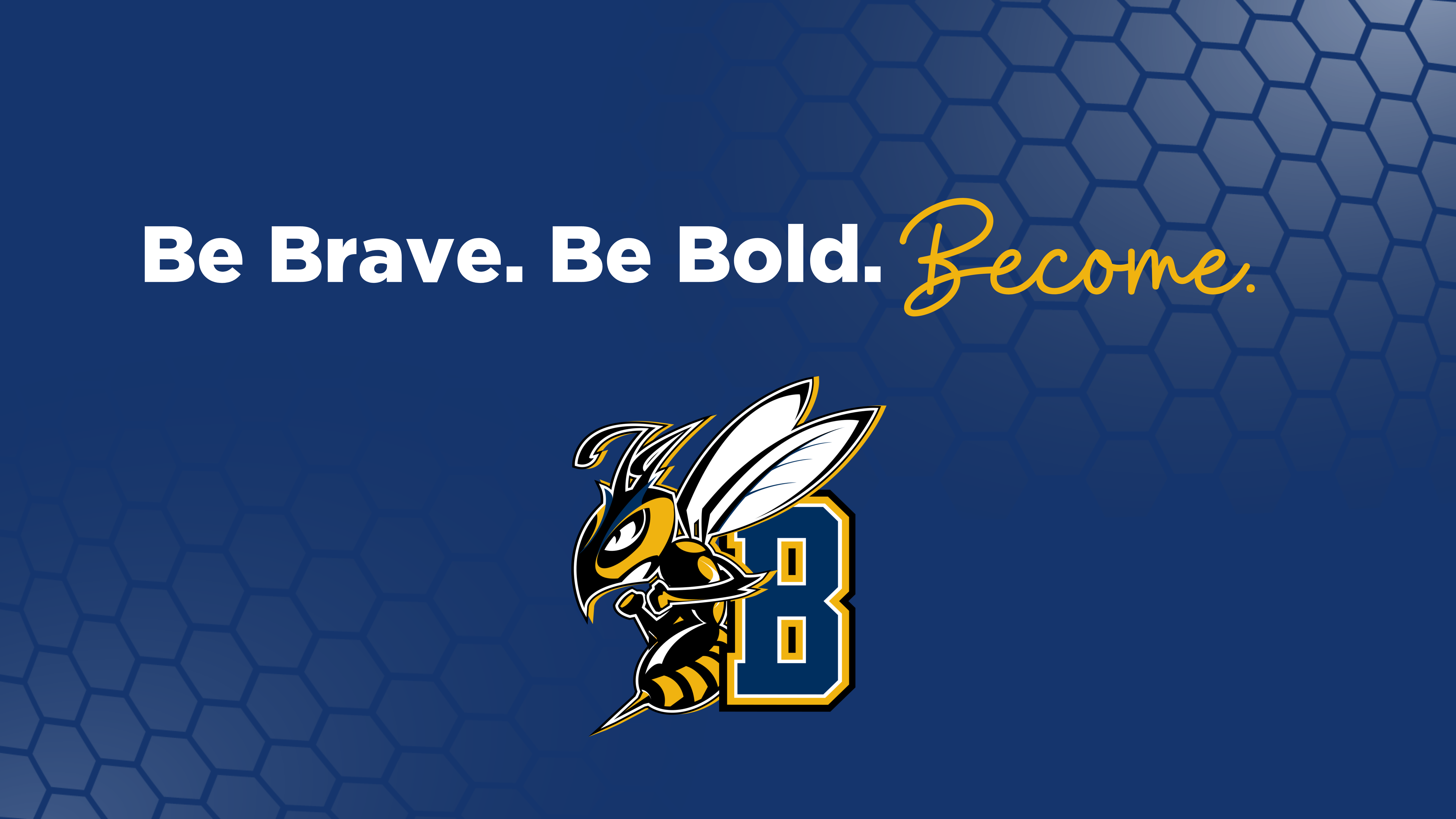